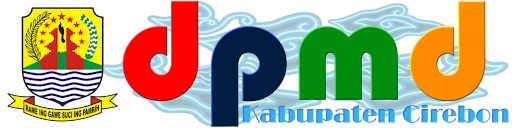 MEWUJUDKAN DESA INKLUSI
KASINA, S.Sos
JF. PSM Ahli Madya
DPMD KAB.CIREBON
Dasar Hukum
Undang–Undang Nomor 6 Tahun 2014 Tentang Desa sebagaimana telah diubah beberapa kali terakhir dengan Undang-Undang Nomor 3 Tahun 2024 tentang Perubahan Kedua atas Undang-Undang Nomor 6 Tahun 2014 tentang Desa
Peraturan Pemerintah Nomor 43 Tahun 2014 tentang Peraturan Pelaksanaan Undang-Undang Nomor 6 Tahun 2014 tentang Desa sebagaimana telah diubah dengan Peraturan Pemerintah Nomor 11 Tahun 2019 tentang Perubahan Kedua Atas Peraturan Pemerintah Nomor 43 Tahun 2104 tentang Peraturan Pelaksanaan Undang-Undang Nomor 6 Tahun 2014 tentang Desa
Peraturan Presiden Nomor 59 Tahun 2017 tentang Pelaksanaan Pencapaian tujuan pembangunan berkelanjutan
Peraturan Menteri Dalam Negeri Nomor 114 Tahun 2014 tentang Pedoman Pembangunan Desa  
Peraturan Menteri Dalam Negeri Nomor 44 Tahun 2016 tentang Kewenangan Desa
Peraturan Menteri Desa Nomor 21 Tahun 2020 tentang Pedoman Umum Pembangunan Desa dan Pemberdayaan Masyarakat
Peraturan Pemerintah Nomor 43 Tahun 2014 tentang Peraturan Pelaksanaan Undang-Undang Nomor 6 Tahun 2014 tentang Desa Khususnya Pasal 127 ayat 2 huruf d, diatur bahwa penyusunan perencanaan dan penganggaran pembangunan di desa wajib berpihak kepada warga miskin, warga disabilitas, perempuan, anak dan kelompok marginal.
Perpres 59 Tahun 2017 tentang Pelaksanaan Pencapaian tujuan pembangunan berkelanjutan. Pelaksanaan SDGs Desa dilakukan dengan berpegan teguh pada dasar kebijakan bahwa seluruh aspek pembangunan harus dirasakan manfaatnya oleh seluruh warga desa tanpa kecuali. 
Permendes  21 Tahun  2020 tentang Pedoman Umum Pembangunan Desa dan Pemberdayaan Masyarakat Desa khususnya pasal 86 mengatur tentang upaya pencapaian tujuan SDGs Desa melalui penguatan budaya desa adaptif yang diwujudkan antara lain melalui pengembangan Desa Inklusif.
DESA INKLUSIF
Pengertian

Desa inklusif adalah desa yang ramah dan terbuka bagi semua warganya, tanpa memandang perbedaan suku, agama, ras, gender, disabilitas, atau status sosial. Inklusif berarti bahwa semua warga desa memiliki kesempatan yang sama untuk berpartisipasi dalam pembangunan dan menikmati hasil pembangunan
Mewujudkan desa inklusi (mewujudkan desa inklusif) adalah upaya untuk menciptakan lingkungan desa yang ramah, adil, dan dapat diakses oleh semua orang, termasuk kelompok rentan seperti penyandang disabilitas, lansia, anak-anak, dan kelompok marginal lainnya
LANGKAH – LANGKAH MEWUJUDKAN DESA INKLUSIF
1. Peningkatan Kesadaran dan Edukasi
Sosialisasi: Lakukan kampanye dan sosialisasi tentang pentingnya inklusif kepada masyarakat desa.
Pelatihan: Berikan pelatihan kepada aparat desa dan masyarakat tentang hak-hak kelompok rentan dan cara mendukung mereka.
Pendidikan Inklusif: Dorong sekolah di desa untuk menerapkan sistem pendidikan inklusif yang ramah bagi anak-anak berkebutuhan khusus

2. Partisipasi kelompok rentan
Melibatkan Kelompok Rentan: Ajak penyandang disabilitas, lansia, dan kelompok marginal lainnya dalam proses pengambilan keputusan di desa dan berpartisipasi aktif dalam tahapan perencanaan, pelaksanaan dan pengawasan pembangunan desa.
Membentuk Forum atau Kelompok: Bentuk kelompok atau forum khusus untuk mendengar aspirasi dan kebutuhan kelompok rentan.
LANGKAH – LANGKAH MEWUJUDKAN DESA INKLUSIF
3. Infrastruktur yang Aksesibel
Fasilitas Umum Ramah Disabilitas: Bangun atau perbaiki fasilitas umum seperti jalan, jembatan, puskesmas, dan balai desa yang aksesibel bagi penyandang disabilitas dan lansia
Transportasi Inklusif: Sediakan sarana transportasi yang mudah diakses oleh semua warga, termasuk yang menggunakan kursi roda atau alat bantu lainnya.

4. Program Pemberdayaan Ekonomi 
Pelatihan Keterampilan: Berikan pelatihan keterampilan dan usaha bagi kelompok rentan untuk meningkatkan kemandirian ekonomi.
Bantuan Modal: Sediakan akses ke modal usaha atau program kredit mikro untuk mendukung usaha kelompok rentan.
LANGKAH – LANGKAH MEWUJUDKAN DESA INKLUSIF
5. Layanan Kesehatan dan Sosial yang Merata
Layanan Kesehatan Inklusif: Pastikan Puskesmas, Poskesdes, Polindes atau posyandu menyediakan layanan yang ramah bagi penyandang disabilitas dan lansia
Program Bantuan Sosial: Perkuat program bantuan sosial seperti bansos, sembako, atau program lainnya untuk mendukung kelompok rentan
6. Kebijakan dan Regulasi yang Mendukung 
Peraturan Desa Inklusif: Buat peraturan desa (Perdes) yang mendukung inklusif dan melindungi hak-hak kelompok rentan.
Anggaran Inklusif: Alokasikan anggaran desa khusus untuk program-program inklusif.
7. Kolaborasi dengan Pihak Eksternal
Kerjasama dengan NGO atau LSM: Ajak organisasi non-pemerintah yang fokus pada isu disabilitas atau inklusi untuk memberikan dukungan teknis dan pendanaan.
Dukungan Pemerintah Daerah: Koordinasikan dengan pemerintah kabupaten/kota untuk mendapatkan dukungan kebijakan dan pendanaan.
LANGKAH – LANGKAH MEWUJUDKAN DESA INKLUSIF
8. Monitoring dan Evaluasi
Pemantauan Berkala: Lakukan pemantauan rutin terhadap program-program inklusi untuk memastikan efektivitasnya.
Umpan Balik: Libatkan masyarakat, terutama kelompok rentan, dalam memberikan umpan balik dan saran perbaikan.
9. Budaya dan Kearifan Lokal
Menghargai Kearifan Lokal: Integrasikan nilai-nilai kearifan lokal yang mendukung inklusi ke dalam program desa.
Mengurangi Stigma: Lakukan upaya untuk mengurangi stigma dan diskriminasi terhadap kelompok rentan melalui kegiatan budaya atau keagamaan
Peran DPMD
beberapa peran DPMD dalam mewujudkan desa inklusif:
Penyusunan Kebijakan dan Regulasi 	
mendorong terciptanya desa inklusif, termasuk memastikan bahwa program pembangunan desa memperhatikan kebutuhan kelompok rentan serta alokasi anggaran yang inklusif dalam untuk program-program yang mendukung pemberdayaan kelompok rentan.
Pendampingan dan Pemberdayaan Masyarakat
Melakukan pendampingan kepada pemerintah desa dan masyarakat dalam merancang dan melaksanakan program pembangunan yang inklusif serta memberikan pelatihan dan peningkatan kapasitas kepada aparatur desa dan masyarakat tentang pentingnya inklusivitas dalam pembangunan desa.
Kolaborasi dengan Stakeholder
Bekerja sama dengan lembaga-lembaga lain, seperti organisasi masyarakat sipil, perguruan tinggi, dan sektor swasta, untuk mendukung terwujudnya desa inklusif.
Fasilitasi Partisipasi Masyarakat
Mendorong proses perencanaan pembangunan desa (Musyawarah Desa/Musdes) melibatkan semua kelompok masyarakat, termasuk kelompok rentan dan ruang dialog yang inklusif, di mana semua suara, termasuk dari kelompok marjinal, didengar dan dipertimbangkan.
Penguatan Kelembagaan Desa
Membantu memperkuat kelembagaan desa, seperti Badan Permusyawaratan Desa (BPD) dan lembaga kemasyarakatan lainnya, agar lebih responsif terhadap kebutuhan kelompok rentan.
Monitoring dan Evaluasi
Melakukan monitoring dan evaluasi terhadap pelaksanaan program pembangunan desa untuk memastikan bahwa program tersebut bersifat inklusif dan mencapai sasaran yang dituju.
TERIMA KASIH